法拉第少年的世界
2017瑞士遠征
謹慎把知識拴在心上是不夠的，因為教育並非把心靈著一下顏色，而是把心靈染透‧		（Ｍichel de Montaigne, 1533-1592）
日內瓦、sion、suen、 Derborence
Ａ.認識瑞士
Day1(8/15) 日內瓦sion 宿sion搭火車延日內瓦湖北岸至sion 入住青年旅館，參觀古城。
Day2—3(8/16、8/17) sion suen 宿suen
B. Derborence健行，約55公里Day4—7(8/17〜8/20)
D1 Derborence- Rambert山屋 6h /react-text

D2 Rambert山屋 －Demècre 山屋 6h /react-text

D3 Demècre 山屋- Pont de Nant 7h30 /react-text

D4 Pont de Nant- Derborence 5h /react-text
C.背包客Day8—12(8/21〜8/25)suen
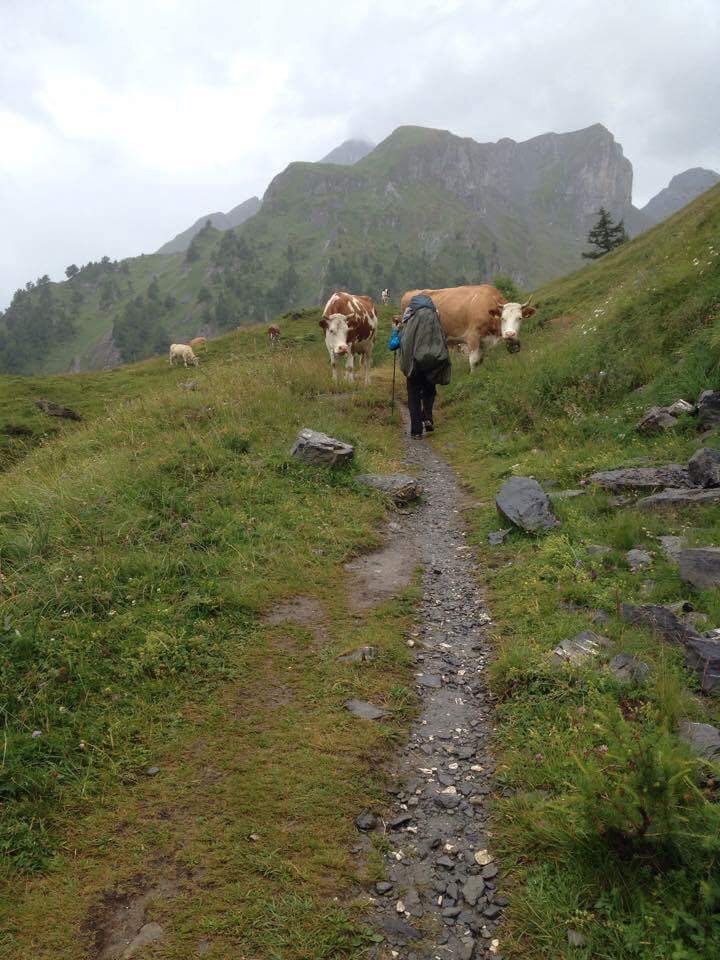 一塊土地，一個故事，一位朋友，與阿爾卑斯山的自我探索課程。
Day13(8/26) suen sion 宿sionDay14(8/27) sion 日內瓦